Отчёт о работе поликлинического отделения ГБУЗ  «ГКБ № 13 ДЗМ» 2021 год.
Кабинеты, отделения, подразделения
Динамика численности прикреплённого населения
Работа поликлиники, в условиях распространения новой коронавирусной инфекции
COVID-19
Поликлиника работает с 800 до 2000 в обычные дни недели, с 900 до 1800  в субботние дни и с 900 до 1600 в выходные и праздничные дни. В 2020 году кардинально поменялся порядок работы поликлиники, в связи с распространением новой инфекции. При первичном обращении пациенту с симптомами ОРВИ и контактным лица, сразу выдавалось постановление о режиме самоизоляции, сроком от 14 дней. Таким образом, в 2020-2021 году медицинская помощь, в основном, оказывалась врачами вне поликлиники. Согласно нормативным документам, увеличилось время работы отделения помощи на дому в выходные и праздничные дни до 20:00.
[Speaker Notes: Работа поликлиники, в условиях распространения новой коронавирусной инфекции COVID-19]
Работа медицинских организаций в этот период регламентировалась Указами Мэра Москвы №№12, 21, 26, 36, 43, 68, 74, и соответствующими приказами Департамента здравоохранения.
Медицинская помощь взрослому населению на дому оказывается врачами и средним медицинским персоналом. В условиях распространения новой коронавирусной инфекции, все пациенты с минимальными проявлениями ОРВИ осматривались на дому, выдавалось информированное согласие на соблюдение режима изоляции, сроком от 14 дней. Контактным лицам – постановление санитарного врача о нахождении в режиме изоляции. В обязательном порядке больным и контактным лицам проводились мазки на ПЦР из носо- и ротоглотки.
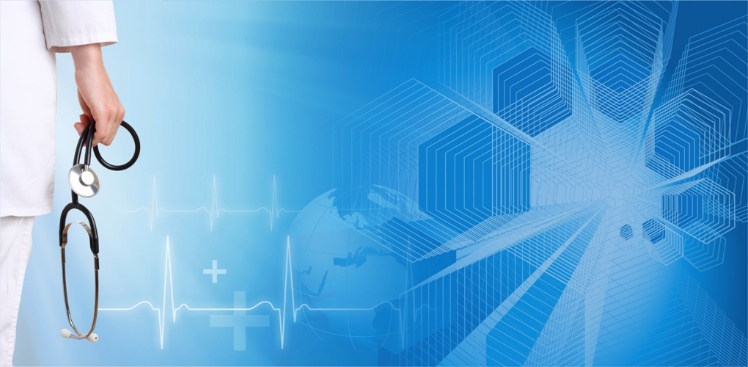 Всем пациентам выдавалась необходимая лекарственная терапия, средства индивидуальной защиты при проведении осмотра. Получающие медицинскую помощь на дому, находились под контролем телемедицинского центра. Информация об ухудшении состояния передавалась в поликлинику 2 раза в день. Врач поликлиники обязан посетить пациента, в этом случае, незамедлительно. При наличии показания, решается вопрос о направлении в АКТЦ, или госпитализации. Транспортировка пациента в стационар осуществляется бригадой «скорой помощи».
После выписки из стационара на долечивание в амбулаторных условиях, пациент повторно осматривался на дому. По показаниям производилась коррекция лечения и обследования. Также обеспечивается лекарственными препаратами, из перечня утвержденных, для лечения новой коронавирусной инфекции. Весь период амбулаторного ведения, пациент находится, также под наблюдением телемедицинского центра. В случае отсутствия клинических проявлений, окончания срока карантина, получения отрицательных мазков на ПЦР, пациент завершает амбулаторное лечение. По завершении эпидемического случая, последующее КТ органов грудной клетки, в соответствии с рекомендациями.
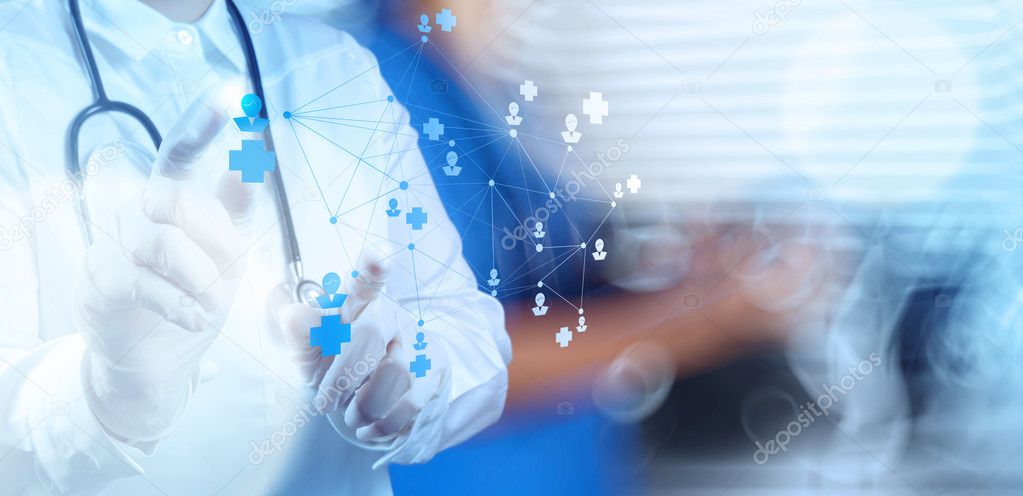 Мощность подразделений, оказывающих              медицинскую помощь в амбулаторных условиях
ПРОФИЛАКТИЧЕСКАЯ РАБОТА .
.
ПРОФИЛАКТИЧЕСКИЕ ОСМОТРЫ
Целевые осмотры на онкопатологию
ОСМОТРЫ НА ТУБЕРКУЛЁЗ
РАБОТА  ОТДЕЛЕНИЯ МЕДИЦИНСКОЙ ПРОФИЛАКТИКИ
ОБРАЩЕНИЯ В МЕДИЦИНСКУЮ ОРГАНИЗАЦИЮ
ДИСПАНСЕРНОЕ НАБЛЮДЕНИЕ ИНВАЛИДОВ И УЧАСТНИКОВ ВЕЛИКОЙ ОТЕЧЕСТВЕННОЙ ВОЙНЫ.
РАБОТА  С ЖАЛОБАМИ И ОБРАЩЕНИЯМИ ГРАЖДАН
ШТАТЫ ПОЛИКЛИНИЧЕСКОГО ОТДЕЛЕНИЯ – укомплектованы полностью. Врачебный приём ведётся по следующим специальностям: 
Врачи 1 уровня: врач общей практики, акушер-гинеколог, оториноларинголог, офтальмолог, уролог, хирург.
Врачи 2 уровня: кардиолог, колопроктолог, невролог,онколог,пульмонолог, ревматолог, травматолог-ортопед, эндокринолог.
Врачи МКДО: заведующие отделениями стационара, сотрудники клинических кафедр, располагающихся на базе ГБУЗ «ГКБ №13»ДЗМ.
Ультразвуковые исследования, доступные пациентам поликлиники.
Рентгенодиагностические исследования, доступные                           пациентам поликлиники
Компьютерная томография
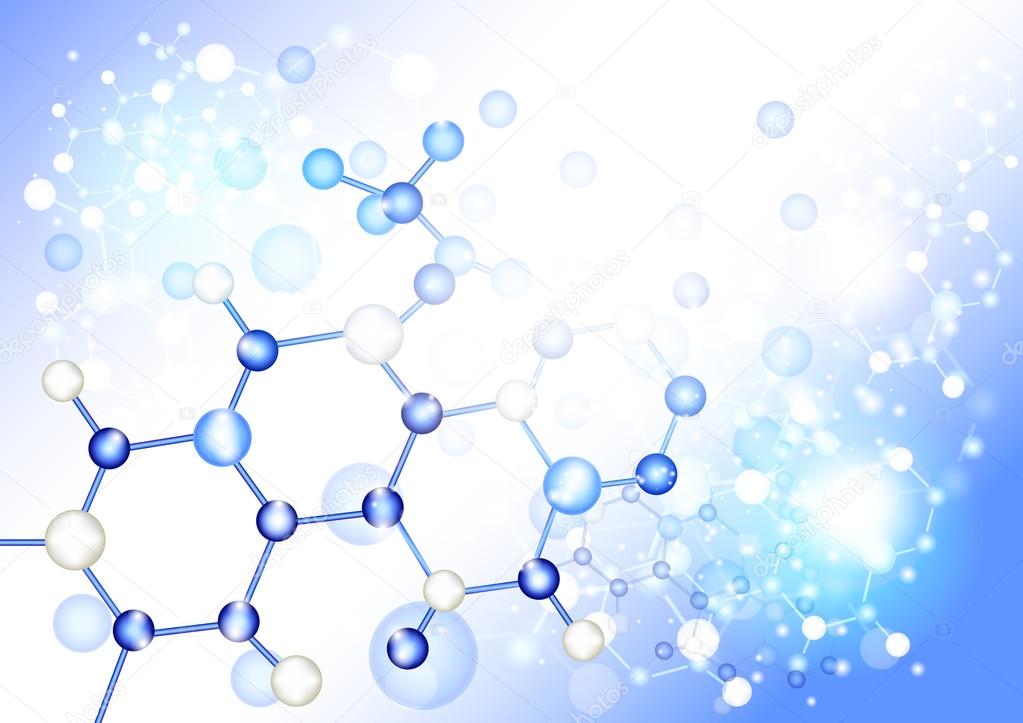 Аппараты и оборудование для лучевой  диагностики
Магнитно-резонансная томография.
Лабораторные исследования, доступные пациентам поликлиники.
Методы функциональной диагностики
В аптечном киоске №37-2, расположенном в поликлинике, имеется достаточный резерв лекарственных препаратов для своевременного обеспечения ветеранов войны.
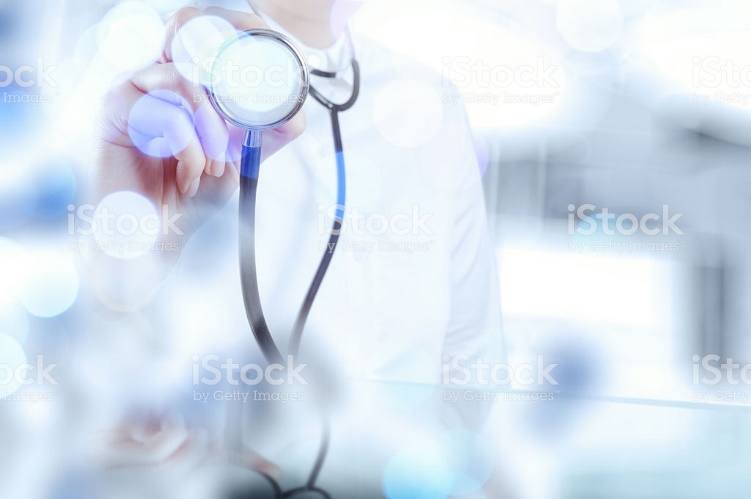 АНАЛИЗ ГОСПИТАЛИЗАЦИИ ПО КЛАССАМ И НОЗОЛОГИЧЕСКИМ ФОРМАМ